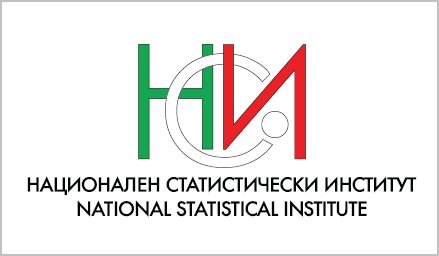 Околна среда и енергетика
Изготвил: Веселин Младенов
01
02
Енергиен баланс
Източници на емисии
03
Цени на електрическа енергия за битови клиенти
01
Енергиен баланс
Общият енергиен баланс представя данни за ресурсите, преобразуването и крайното потребление на всички видове горива и енергии. Включва подробни показатели за вложените и получените горива и енергии при процесите на преобразуване в електрическите централи, топлоцентралите, нефтените рафинерии, предприятията за брикетиране на въглища и др. Крайното потребление на енергийните продукти е разделено на неенергийно и енергийно потребление, като енергийното потребление е представено по групи икономически дейности (съгласно използваната класификация на Евростат), което осигурява международна сравнимост на данните.
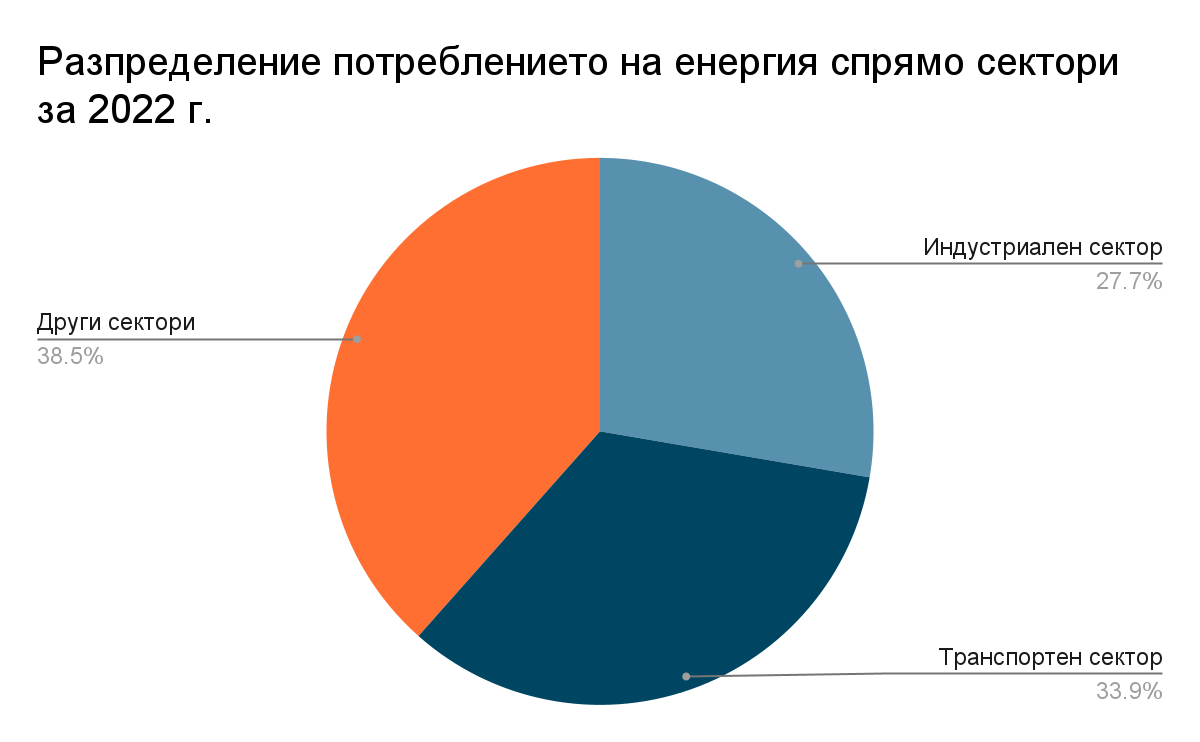 02
Източници на емисии
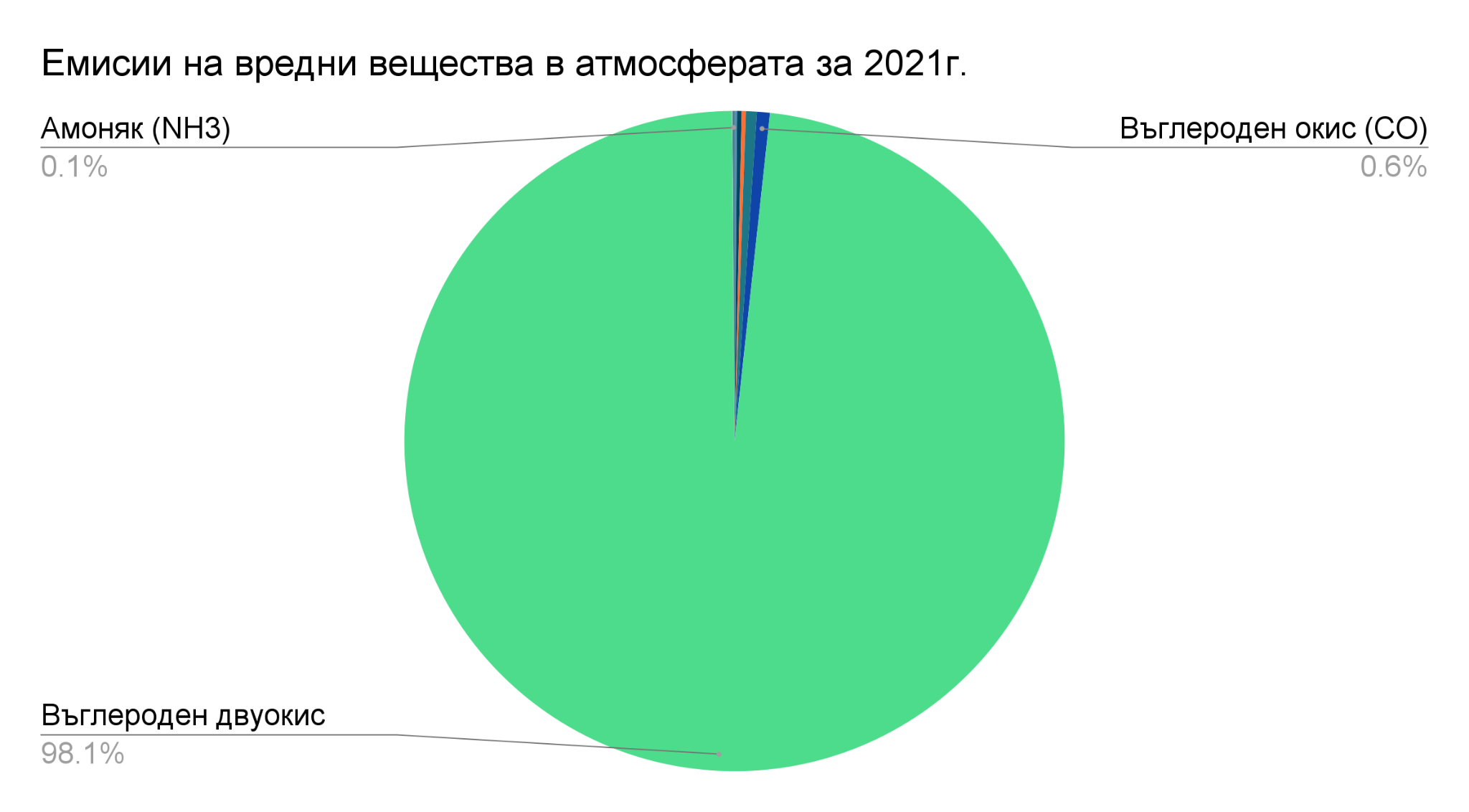 Емисиите са определени по балансов метод на базата на следните показатели: консумирано гориво, топлотворна способност, количество произведена продукция и вложени суровини или материали, както и емисионни фактори за съответните замърсители.
Цени на електрическа енергия за битови клиенти
03
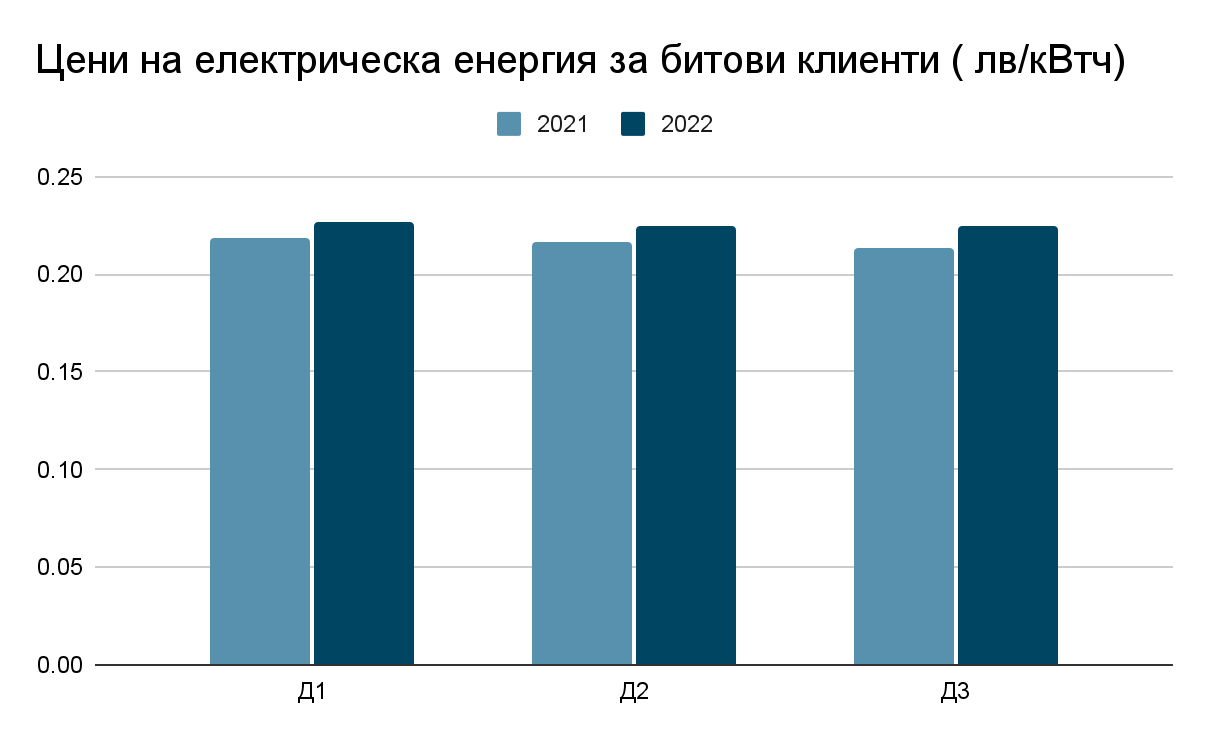 Представени са средни шестмесечни цени на доставените количества електрическа енергия за битовите клиенти. Цените включват базисната цена на електрическа енергия/природен газ, пренос, разпределение, акциз, ДДС и др.
Благодаря за вниманието!